User Requirements for LST
Lizzie Good
Met Office Hadley Centre
Background
The CCI projects have a very clear path to product development.
A User Requirements Document (URD) is drafted early in the project.
The aim of this document is to provide requirements for the development of the products in the CCI project.
The URD is used to inform the Product Requirements Document (PRD), which are the basis of all the CCI products.
In LST_cci, the URD was drafted in Autumn 2018 and released to the public in early 2019.  Version 2 was issued after the last user workshop.  It can be found here:
https://admin.climate.esa.int/media/documents/LST-CCI-D1.1-URD_-_i2r0_-_User_Requirement_Document.pdf
(or search for ‘LST_cci’-> ‘key documents’ -> User Requirements Document)
Approach
Review of existing requirements, e.g. GlobTemperature, literature, GCOS
Short paper survey issued at the Joint Land Workshop (IPMA, 2018)
22 responses
Longer online survey 
76 responses from all over the world
Structured interviews with LST_cci Climate Research Group (CRG)
8 interviews
User Workshop 2020
Feedback from sessions
LST_cci User Requirements
Requirements derived for LST_cci have the following unique identification:
LST-URD-<type>-<number>-<source>
<source> is the source of the requirement:
‘L’: Joint Land Workshop held in Lisbon
‘O’: Online questionnaire
‘I’: Interviews with members of the CRG
LST-URD indicates that the requirement or advice note has originated from this LST_cci User Requirements Document (URD)
<type> is the type of requirement:
“REQ”: A requirement that must be addressed. When questions are asked in terms of a threshold, breakthrough or objective requirement, the threshold requirement is used here.
“OPT”: An optional requirement that should be met where possible. This aligns with the breakthrough requirement definition.
“ADV”: An advisory requirement that should be considered where feasible. Used where requirements cannot be analysed quantitatively, for example interviews.
<number> is a two digit counter
Example: full traceability for requirement
Definitions
‘REQ’
‘OPT’
What do the Requirements Cover?
Requirements (1)
Data Format and Accessibility
E.g. how to access the data, data format, tools, information dissemination, etc
Product Types
E.g. geostationary, polar-orbiting, level 2 orbit data, level 3 gridded data, etc
Data specification and quality
Requirements (2)
Priorities for specification and quality
E.g. High data quality should be prioritised over spatially complete fields 
Quality Control
E.g. Quality control (QC) flags and general QC information
Error and Uncertainty
E.g. Provide per pixel total uncertainty values and information on how uncertainty is calculated
Validation and Inter-comparison
E.g. provide validation and intercomparison results
Clouds
E.g. provide binary cloud mask and clear-sky probabilities
Other
E.g. Provide L3 data where data have not been averaged over multiple overpasses and nadir-equivalent LST retrievals
Discussion on User Requirements
How the Discussion Will Work
We will be having both an open discussion and using Slido to ask you questions!
To access Slido: Visit www.slido.com
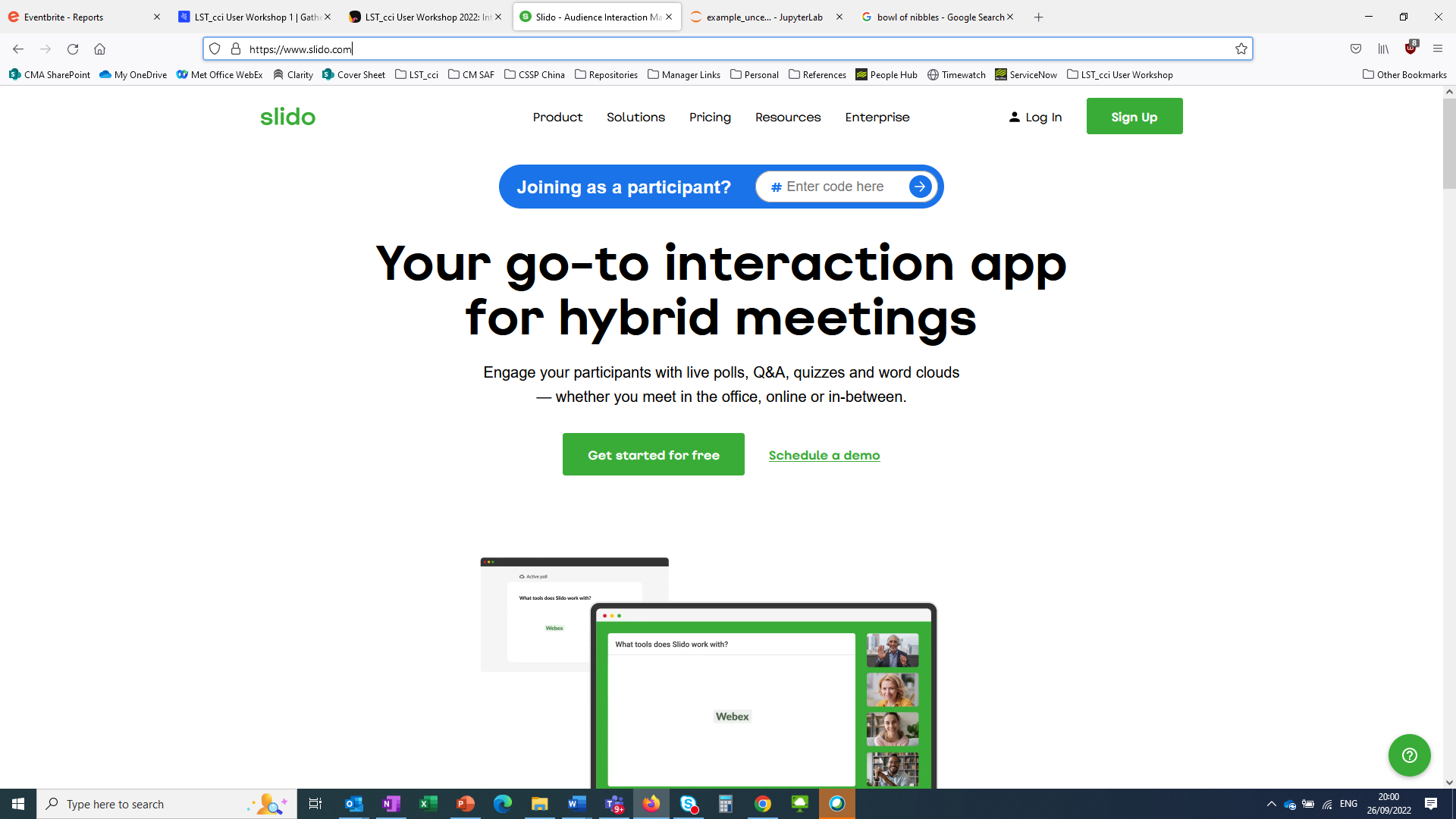 Enter: LSTCCI
How the Discussion Will Work
We have a series of questions and would like to invite you to respond to these questions
We would be very grateful for your input as we will be using the information we collect to define new requirements for LST_cci and help shape future workplans.
We will be able to see and analyse the collective results from the group in real time!
We can explore specific results in more detail through open discussion 
Some things to note:
We will work through one question at a time
All responses are anonymous
You don’t have to answer the questions unless you want to
After you are happy with your response, please click ‘submit’
Reminder: Live Session Etiquette
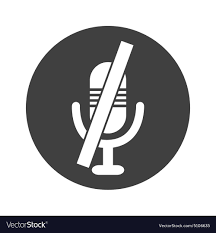 Please keep your microphone muted unless you are presenting, or invited to ask a question
Please turn your video camera off unless you are presenting.
Please only use the Zoom chat to indicate you would like to ask a question or have a technical issue.  Please try not to use the Zoom chat for scientific discussion – use Padlet instead.
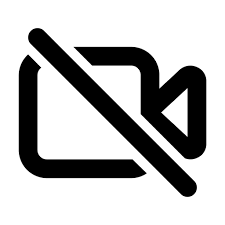 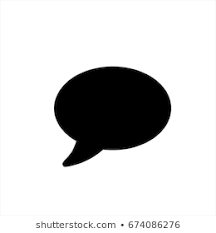 Questions?